Первый признак 
подобия треугольников
8 класс.

Бузецкая Татьяна Валерьевна
Государственное бюджетное общеобразовательное учреждение средняя школа 523 Санкт-Петербурга
1
Цель:
закрепление знаний, умений и навыков учащихся по теме «Определение подобных треугольников, отношение их площадей» в процессе решения задач;- ознакомление учащихся с первым признаком подобия  треугольников;- формирование у учащихся навыков применения этого признака  при решении задач.
2
Подобные фигуры
Это фигуры, которые имеют одинаковую форму.
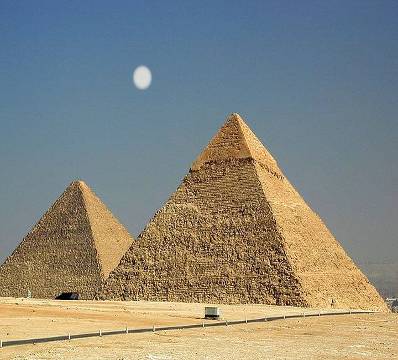 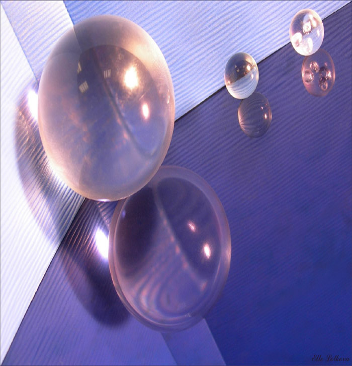 3
В
Треугольники подобны если…
В1
С
А
А1
С1
4
Устная работа.
1). Что такое сходственные стороны треугольников?
2). Что такое коэффициент подобия?
3). Сформулировать теорему об отношении площадей подобных треугольников.
5
Если два угла одного треугольника соответственно равны двум углам другого треугольника, то такие треугольники подобны.
С
С1
Доказать: Δ АВС ~ Δ А1В1С1
Доказательство:
А
В
А1
В1
Итак,  А=А1, В=В1,     С=С1.
Т.к. А = А1, С = С1, то:
6
Т.к. А = А1, В = В1, то
Δ АВС ~ Δ А1В1С1
7
3. Решение задач на применение признака подобия треугольников
8
Задача 1.
Найдите  ВС и МN (по  данным рисункам)
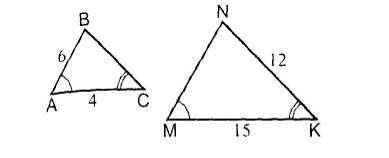 9
Задача 2.
Найдите х и у, если известно, что а║в
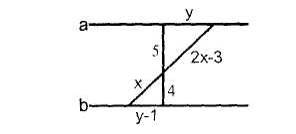 10
Задача 3.
По данным рисунка определите подобные треугольники
                             MN║AC
В
N
М
А
С
11
Задача 4.
Найдите х
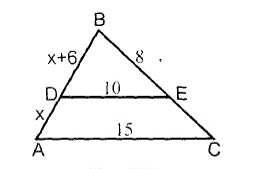 12
№ 551 (а)
СЕF = AED (вертикальные),
СFE = EAD (накрестлежащие при параллельных прямых), 
 
          I  пр.
  АЕD   FЕС
          опр.
?
В
С
7
F
4
?
Е
10
8
D
А
Ответ: FC = 3,5 см, 
FЕ = 5 см.
13
Домашняя работа
п. 59,теорему, 
Задания каждому 
на листе
14
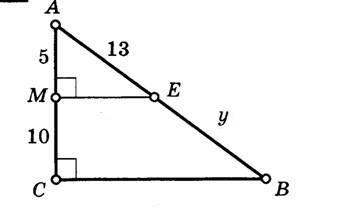 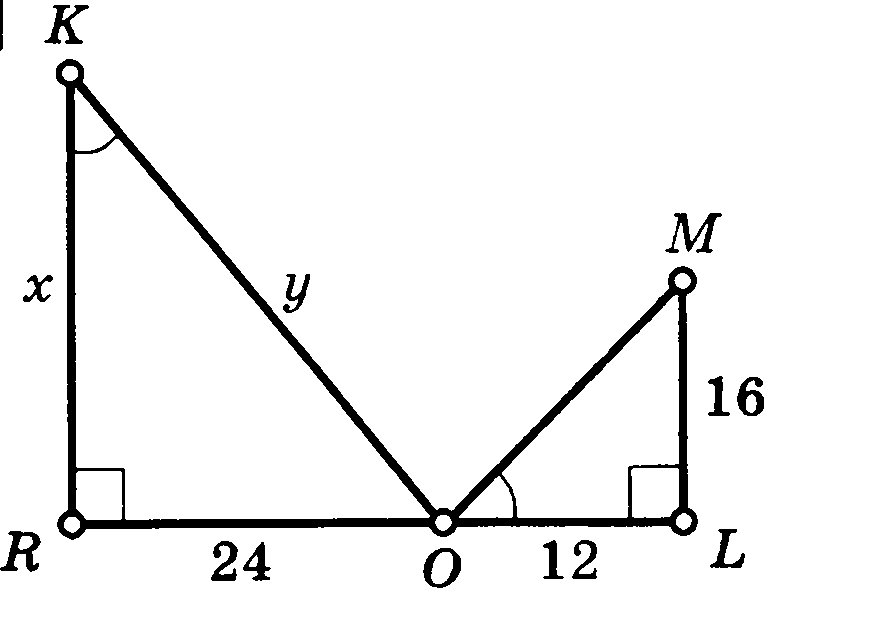 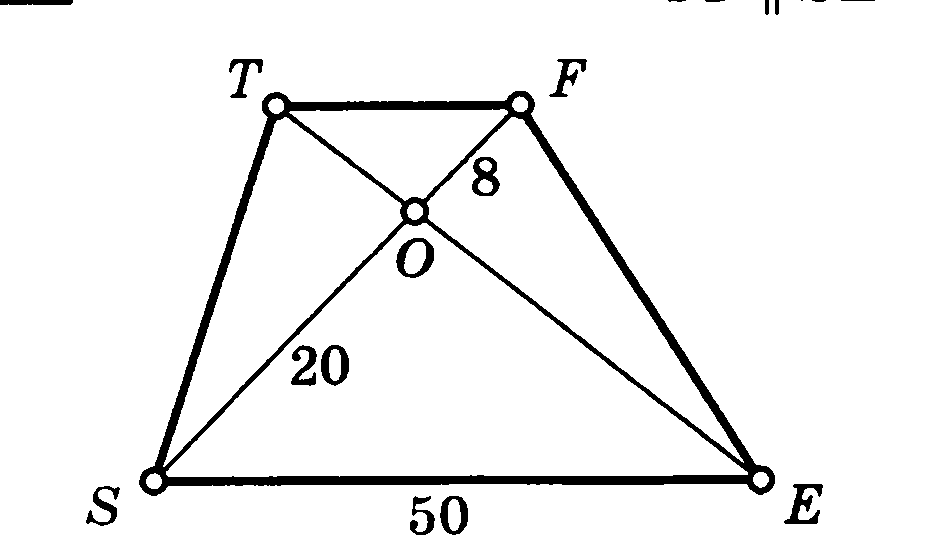 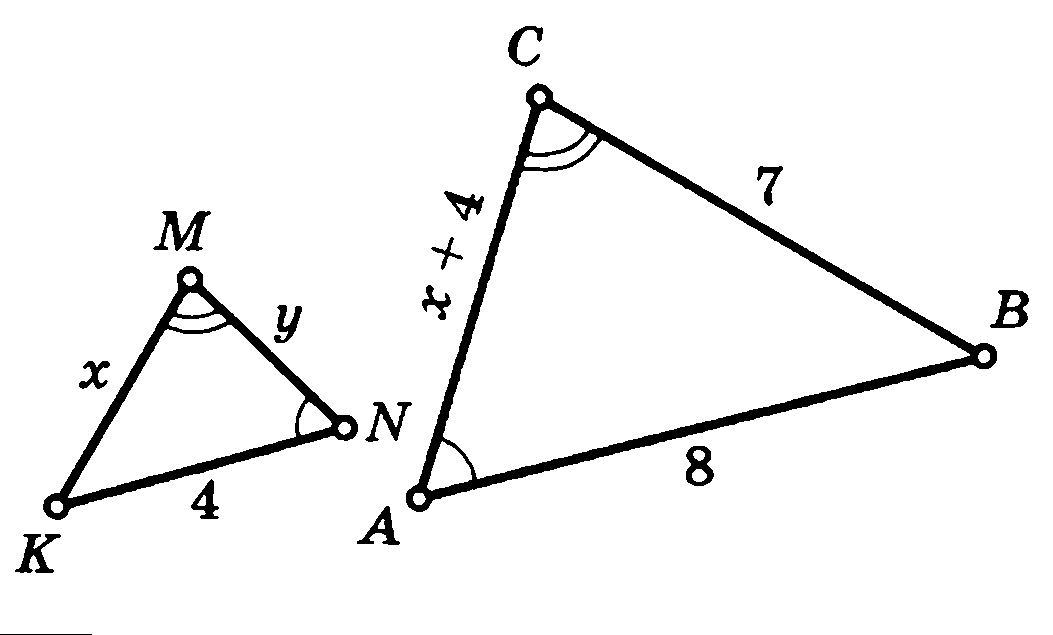 15
16
«Вот я какой»
Подумайте и ответьте про себя на следующие вопросы:
1). Мне легко было на уроке?
2). Все ли я понял(а)?
      Оцените себя.
17
Для этого нарисуйте а полях своей тетради солнышко такое, что
Все понял, мне понравилось


                 Понял не все, но буду 
                 стараться

                 Я ничего не понял, мне 
                 не интересно
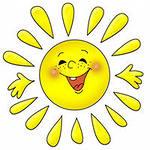 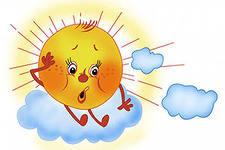 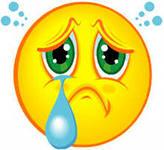 18
Спасибо за урок!
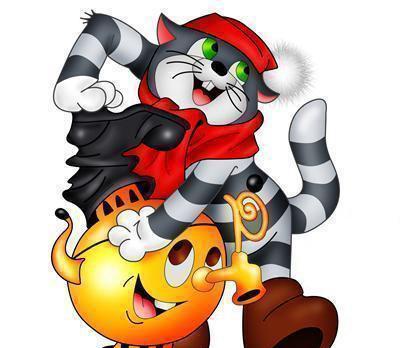 19